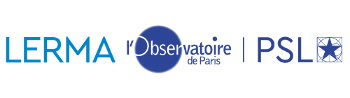 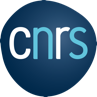 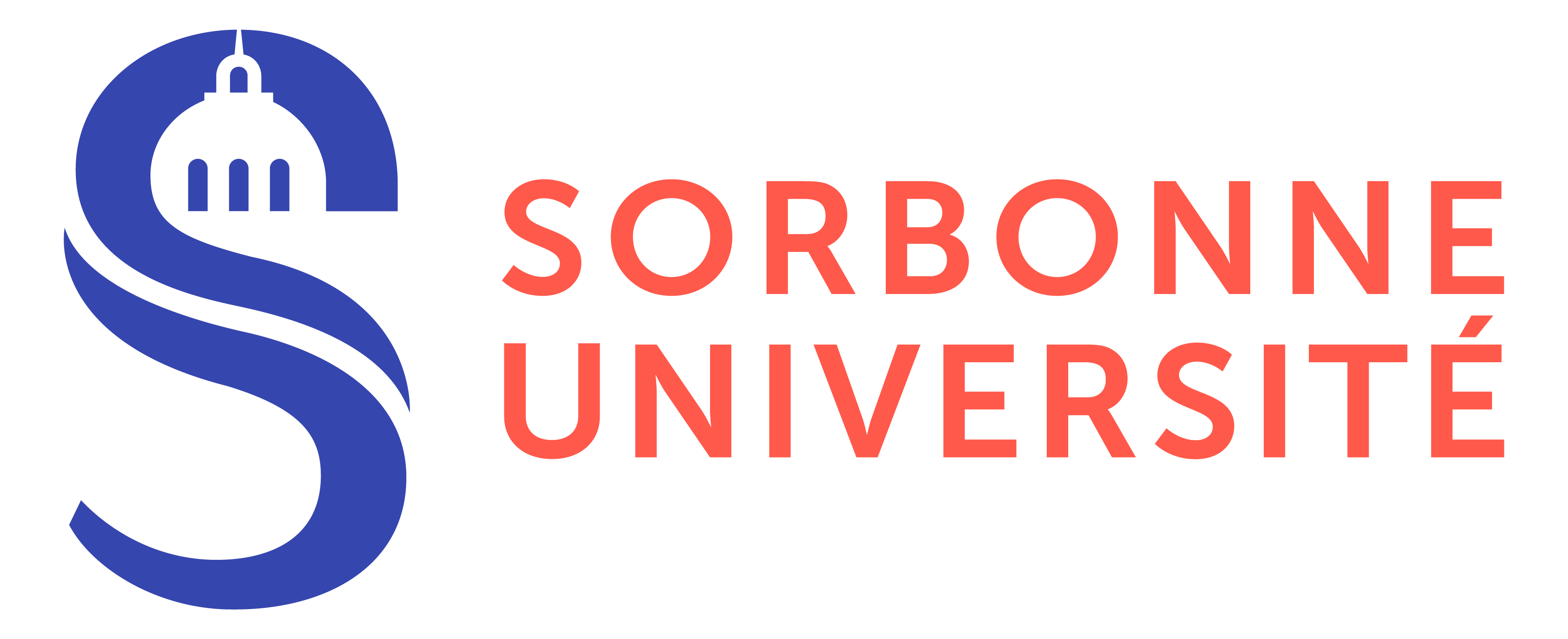 Simulation based inference with radiative hydrodynamics simulations of the Epoch of Reionization
B. Semelin, R. Mériot and D. Cornu

Geneva, Sep 2024
The 21-cm signal during the « Cosmic Dawn »
The first billion years
Massive stars:
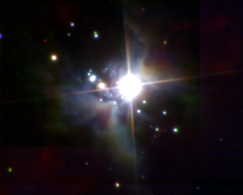 Quasars:
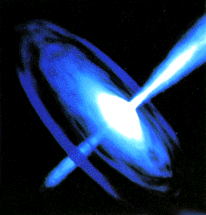 z ~ 25 ?
Big
Bang
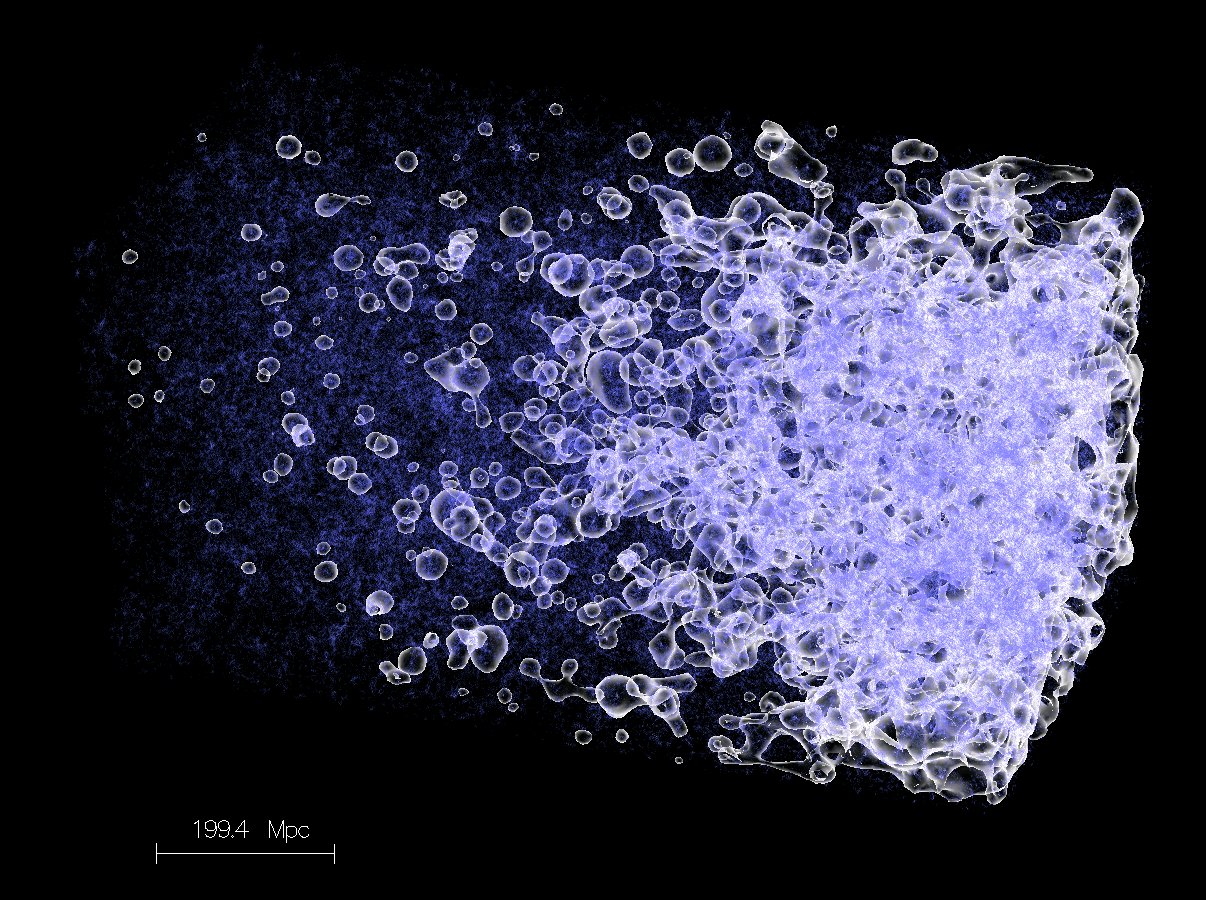 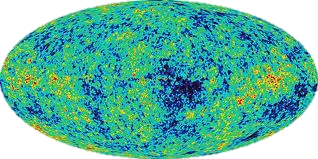 z=1000
CMB
Dark Ages
Cosmic
 Dawn
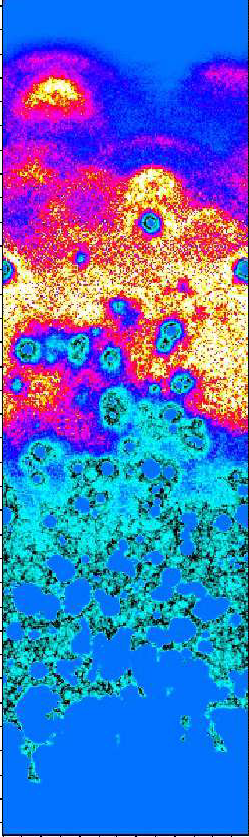 Epoch of reionization
z = 6
21 cm signal
Complex…or rich ?
Physical parameters
Number of
emitting atoms
Intensity
« per » atom
Galaxy UV
luminosity
fesc ~ M β
Models (HPC simulations)
TS
dv
xHI
δ
dr
TS
Fields
xα
Galaxy SED
fα  ,  fLW
xHII
Post-processing
21 cm 
signal
Star formation rate
𝛕, Mmin
Inference / inversion
δ,v
TK
Cosmology
H0, Ωm, etc
X-ray sources
fX  , rH/S
?
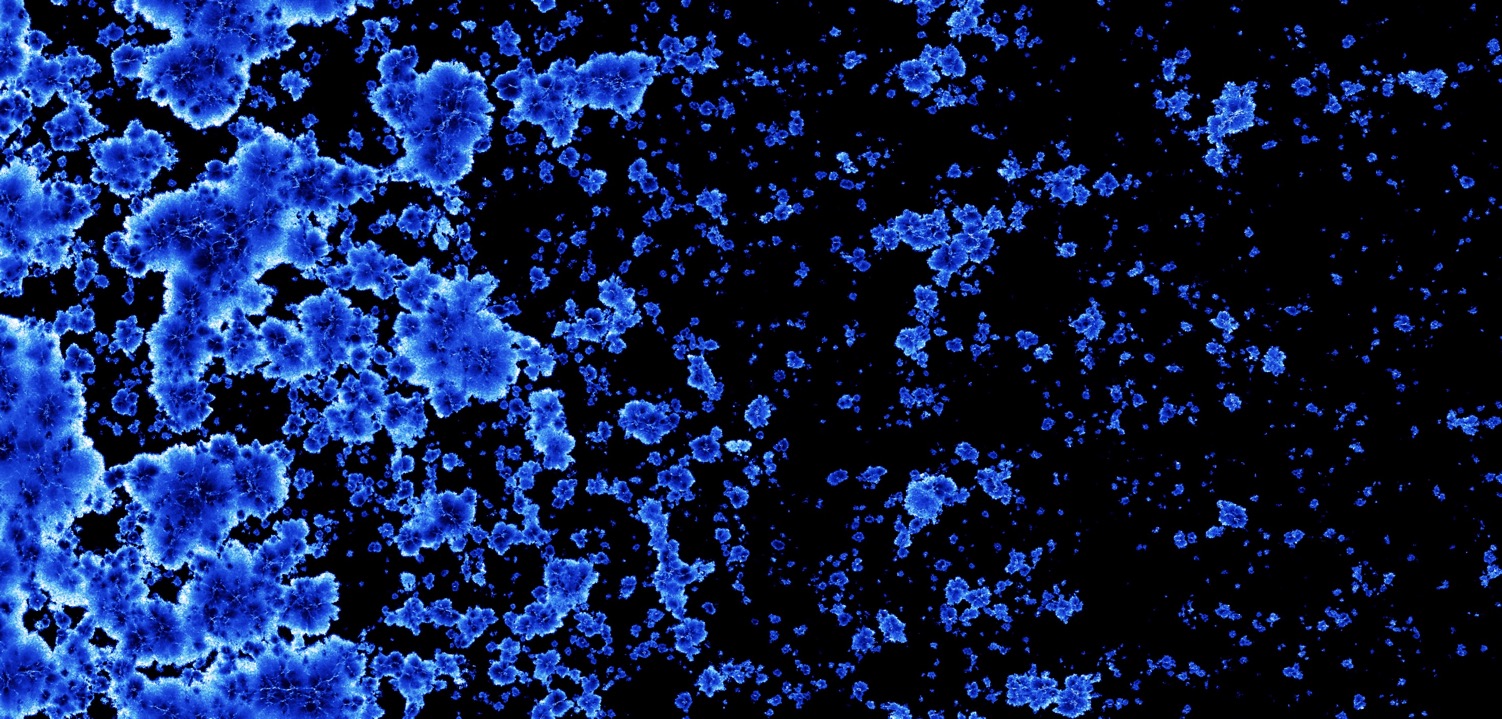 The LICORICE code
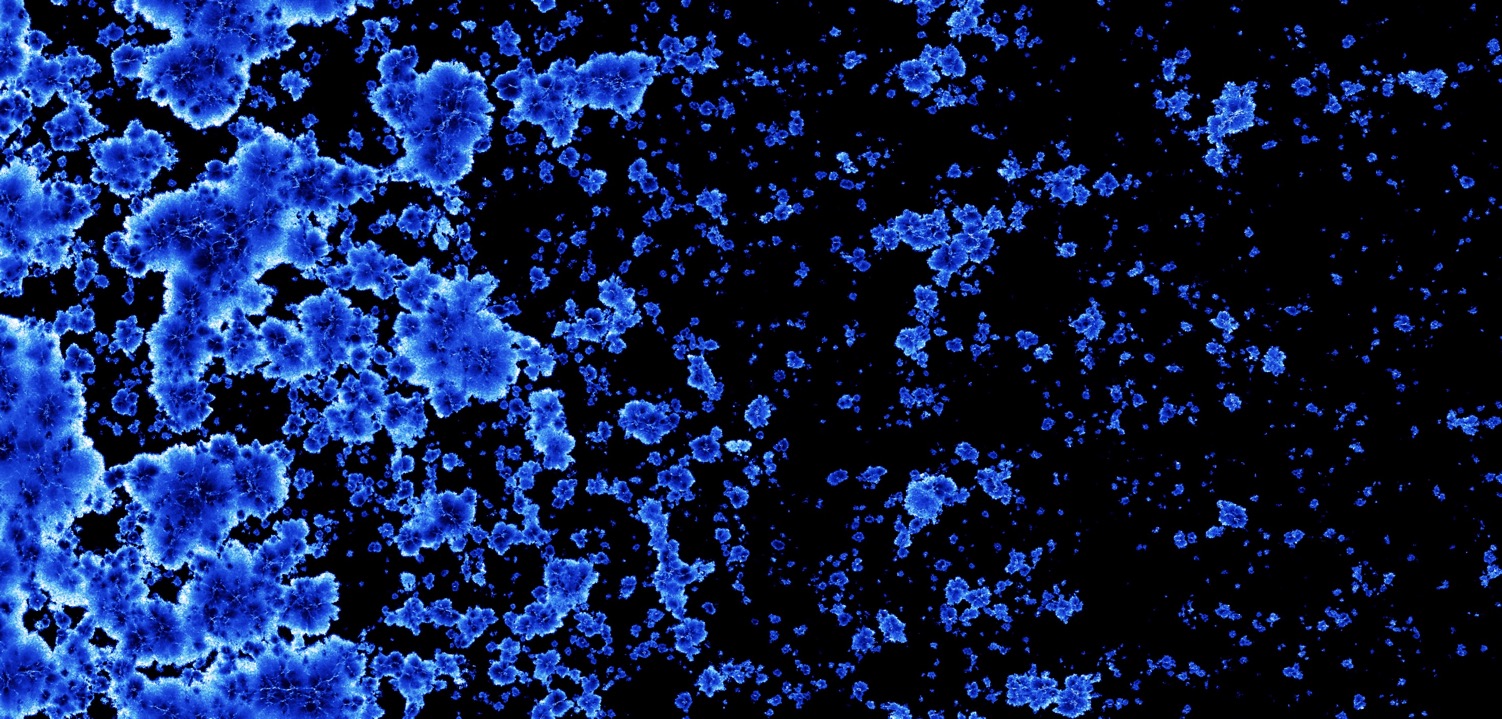 - Dynamics (Treecode + SPH)
	- Monte Carlo Ray-Tracing RT: UV and X
	- Lyman-alpha 3D RT
	- MPI+OpenMP parallelization
HIRRAH-21 simulation (2018): 
		- 300 Mpc box
		- 1010 particles, > 109 M⦿ ,  resolution ~ 3 kpc 
		- 4 x 1012 photons	
		- 5 Mh CPU. 4096 MPI domains, 16384 core.
Why run a single large simulation ?

	A reference point for validation
Inference with 3D RT simulations?
Bayesian MCMC: > 105 model evaluations => Not with 3D RT!
Possible inference methods:
2)   Model inversion with ML (bayesian or not): a few 103 models
3)   Trained ML emulator (a few 103 models) + MCMC
SBI: ML Density Estimator (a few 103 models AND implicit likelihood)
=> We need to build a training set with 3D RT simulations!
LoReLi II database(Mériot, Semelin and Cornu, in prep, 2024)
10 000 simulations (1.5 Po, 5 Mh CPU)

500 000  21-cm cubes (80 To)

Explore a 5-param space: fX, Mmin, 𝛕SF, fesc , and RH/S

Non-hypercubic domain (prior) to account for observational constraints
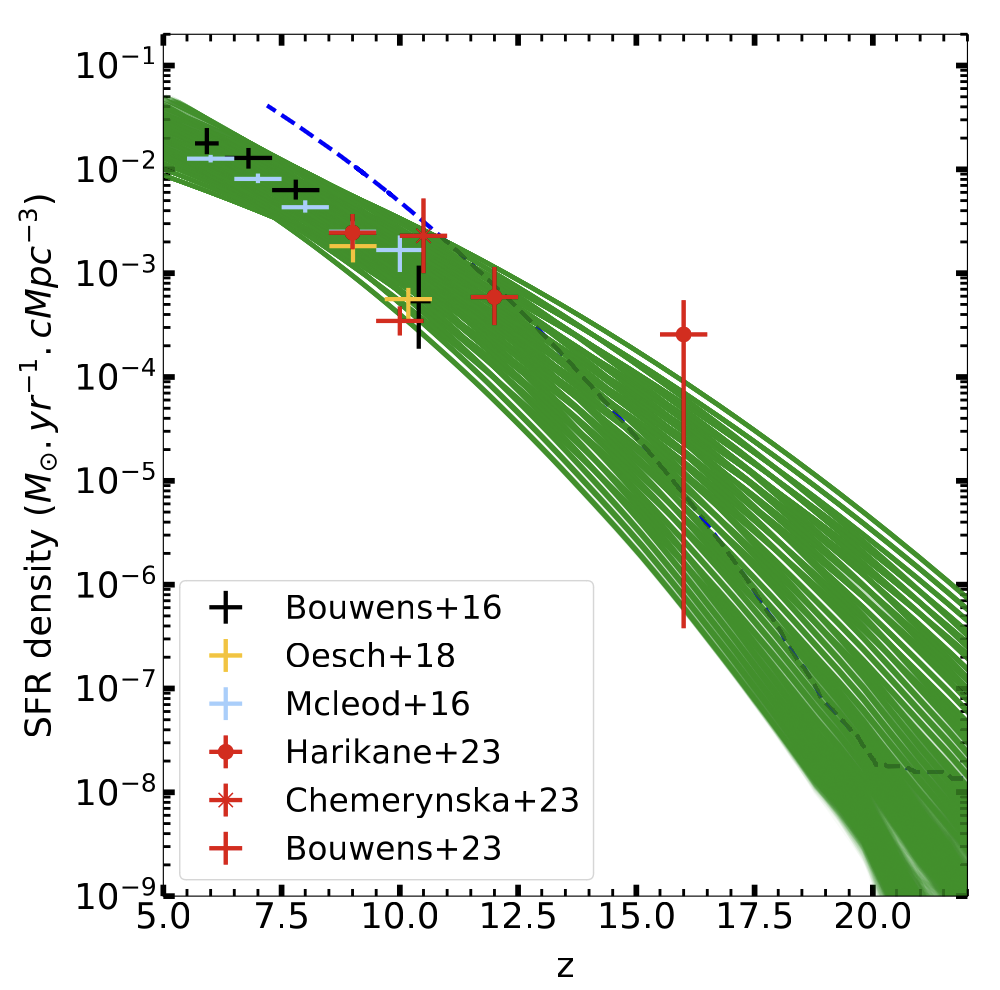 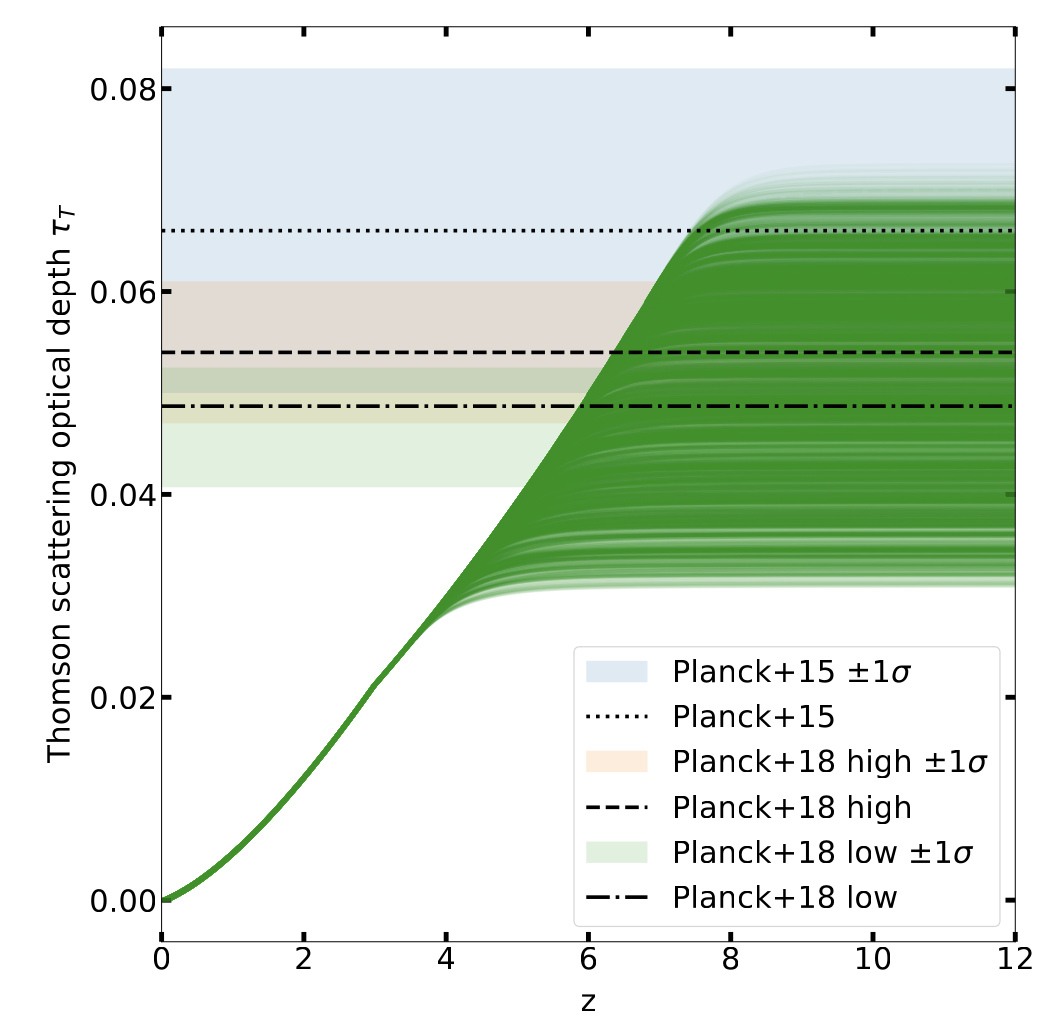 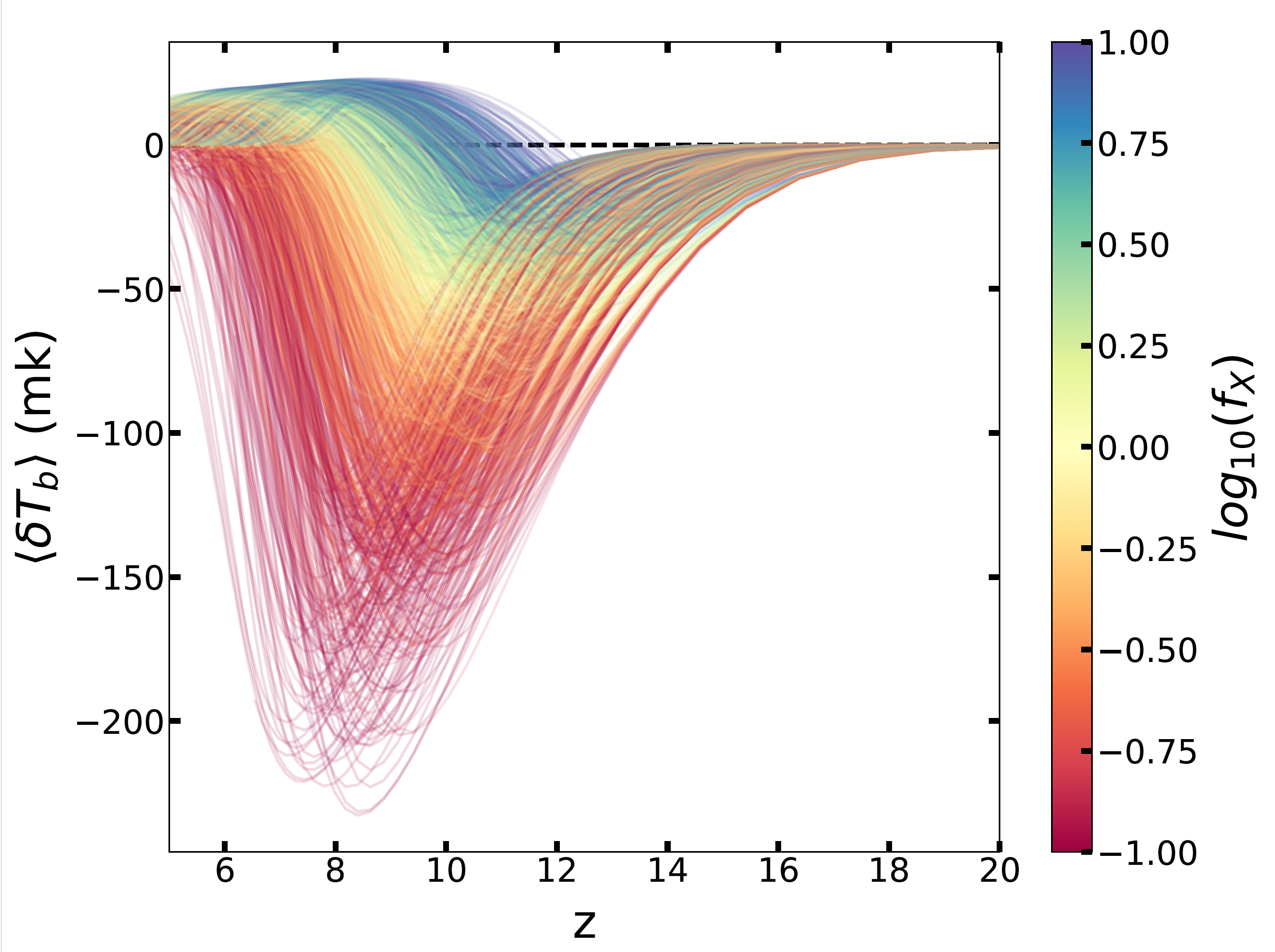 Mériot et al. (2024)
Mériot et al. (2024)
Mériot et al. (2024)
Principle of Simulation-based inference (SBI)
SBI with Loreli II
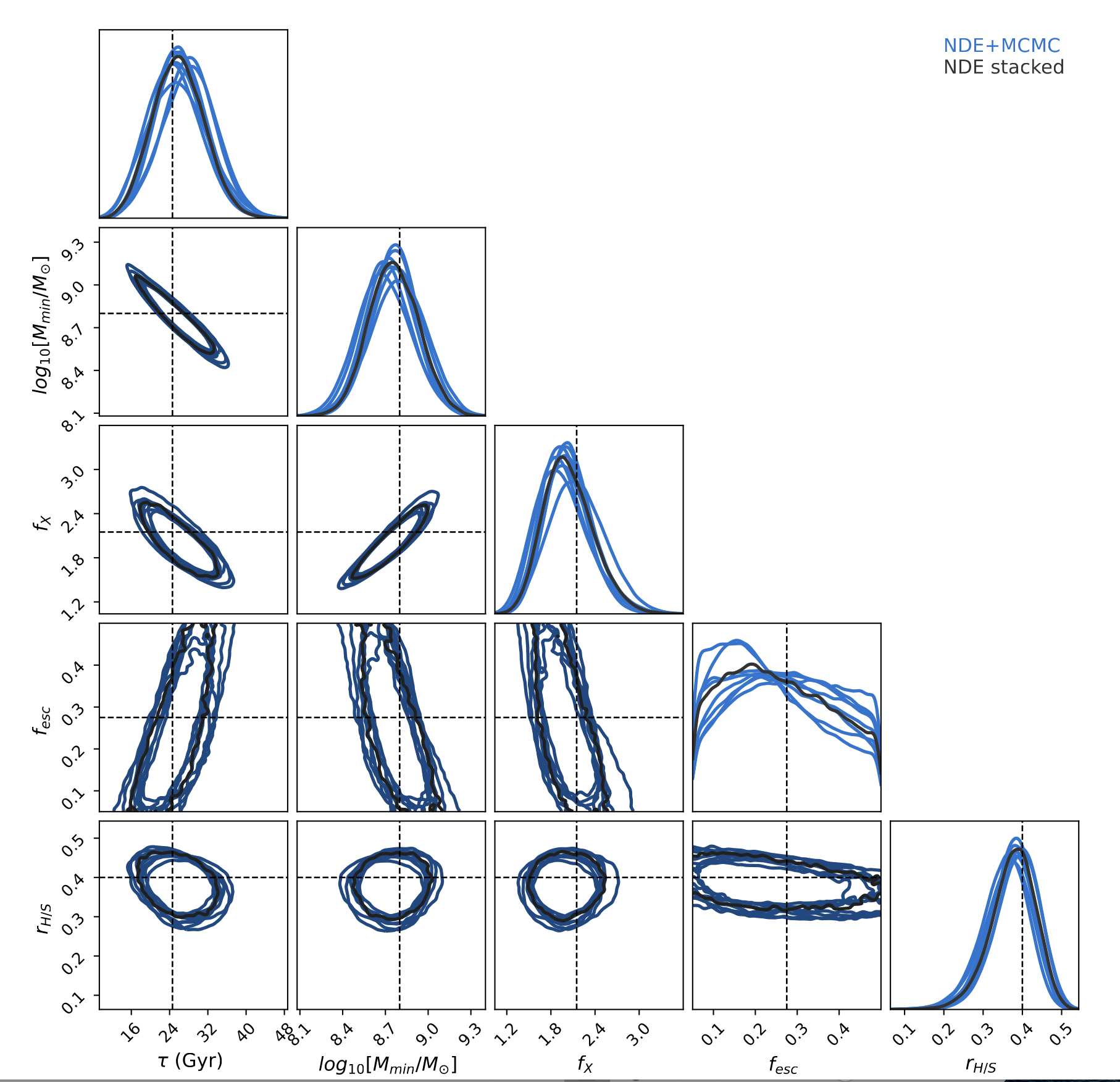 - Assume 100h SKA thermal noise
- Noiseless mock target signal
	=> true params +/- centered

- Train 10 NN to evaluate stability
- Also infer with stacked NNs
Control validity with SBC (~1000 inferences!):
	
	=> Bias < 0.2 𝜎
	=> underconfident by ~20%

… a promising approach!
Maximizing information with SBI
Combining several summary statistics (or observables!):

  - no analytic form for the likelihood
  - not independent => correlations
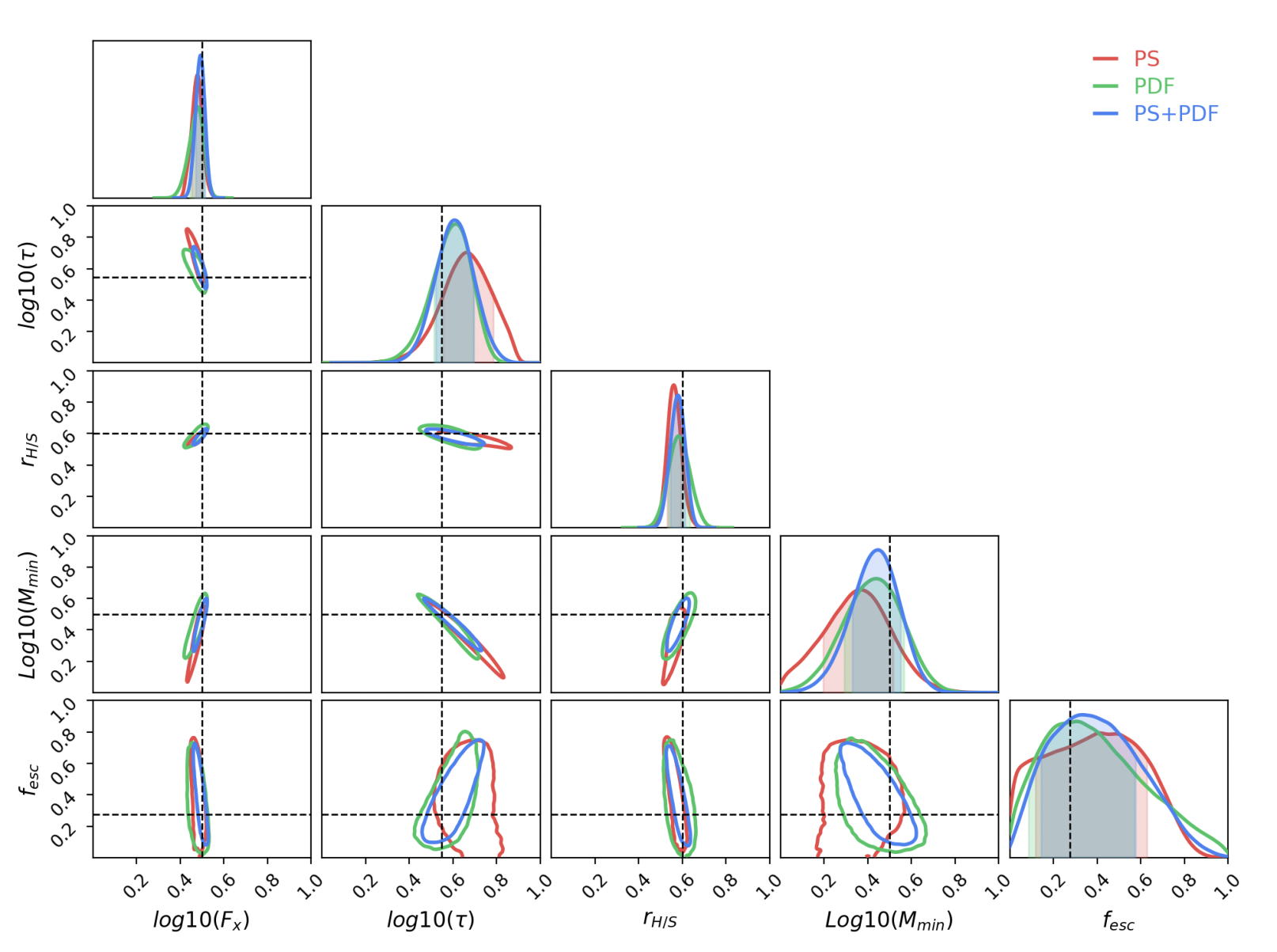 Example with 21-cm signal:

   - Power spectrum + Pixel Distrib Func)
   - Fit joint likelihood with NDE
   - Train NDE on LoReLi II
   - MCMC inference

=> A net gain of information
Thank you!
Training set of 3D RT simulations?(Mériot  & Semelin 2024)
Doable with 2563 simulations (300 CPU hours per sim)

Algo adapt necessary to match high resolution results
SFR

Resolved halo:  >1012 M⦿


Subresolution needed!

CMF formalism
𝛅Tb


2-phase model
for gas particules TK

Good match
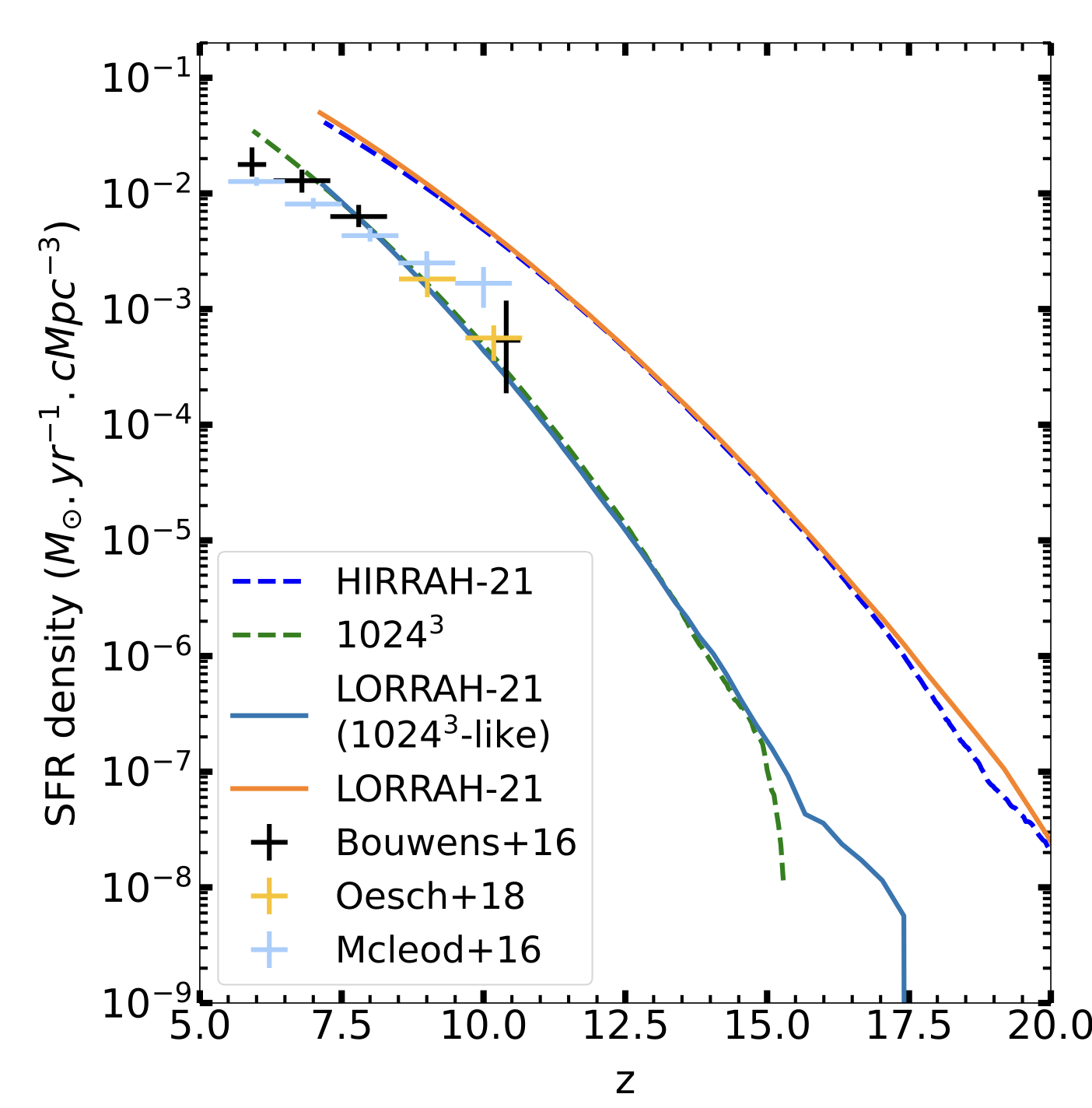 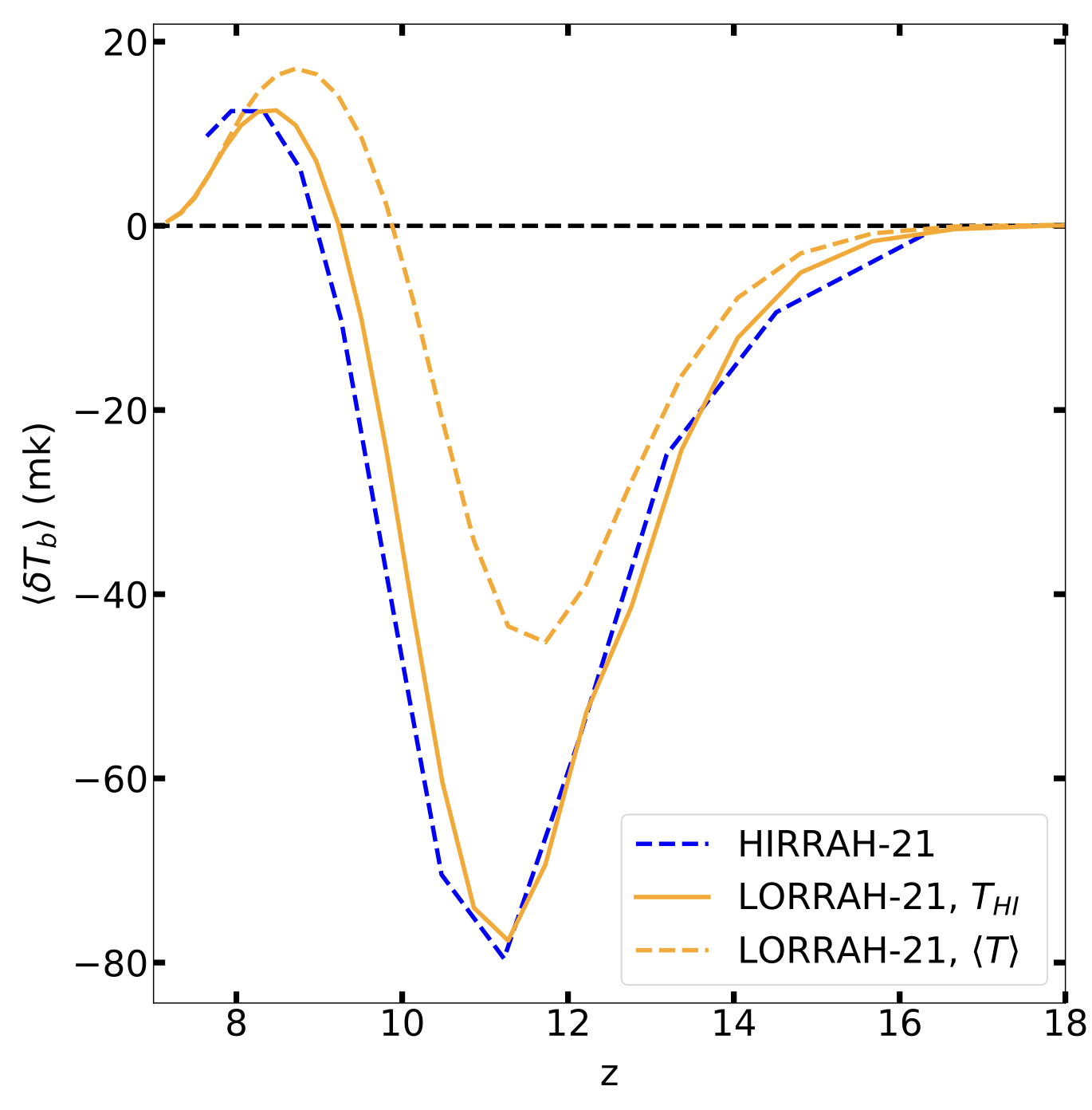 1-phase
2-phase
Mériot & Semelin (2024)
Mériot & Semelin (2024)
Details + emulator-based inference in Mériot & Semelin( 2024)
Inference: emulator + MCMC.
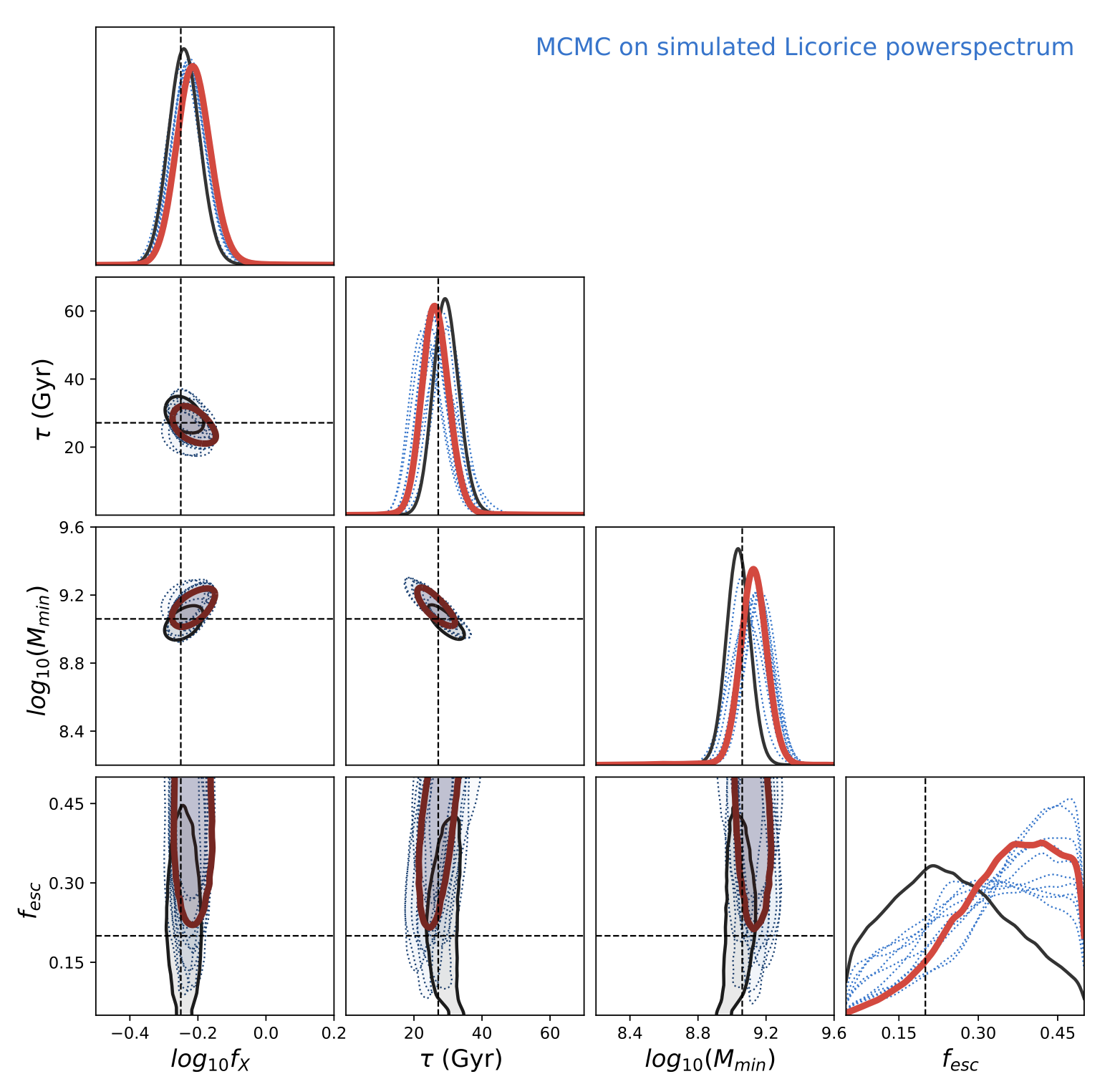 LorEMU Network: 	
	- Input layer: k and z
	- x3 512-neurons denses layers
	- Output: P(k,z)

Trained on LoReLi 1
	
Target = simulated signal (not in training sample)

100h SKA thermal noise 
Cosmic (sample) variance
 Training variance

Stacking (averaging) 9 emulators
- with thermal noise
- without therma noise
=>  <10% accuracy  